Mathematics
Lesson 8 of 15
Unit 6: Fractions and Decimals
Comparing fractions and decimals

Independent Task
Mr Whitehead
‹#›
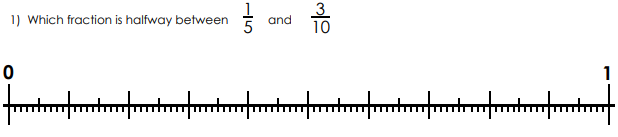 Ready for a challenge?
How many other fractions can you find between each pair?

Can you find a fraction of your own that is halfway between a pair of fractions?
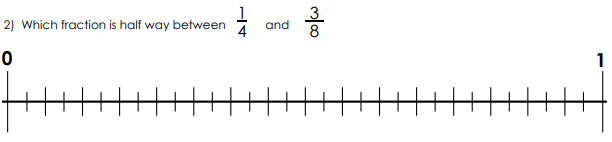 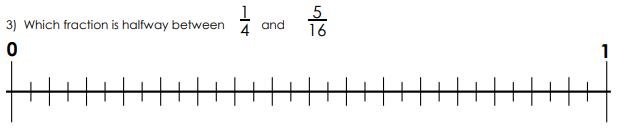